Contact adhesive
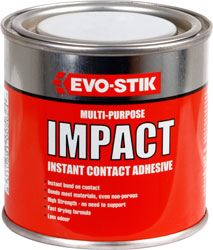 PVA
(Polyvinyl acetate)
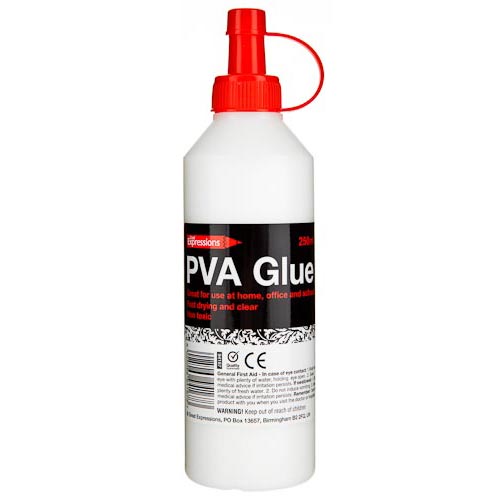 Synthetic resin
“Cascamite” “Extramite”
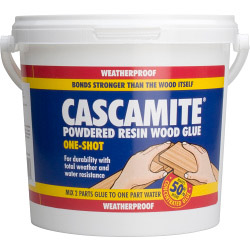 Epoxy resin
“Araldite”
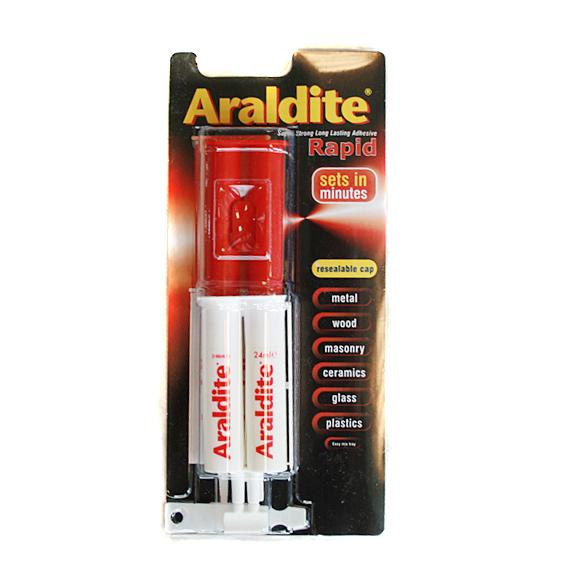 Liquid solvent cement 
“Tensol”
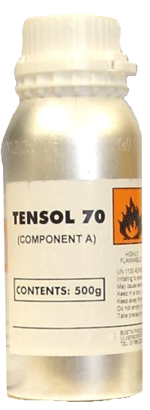 Hot glue stick
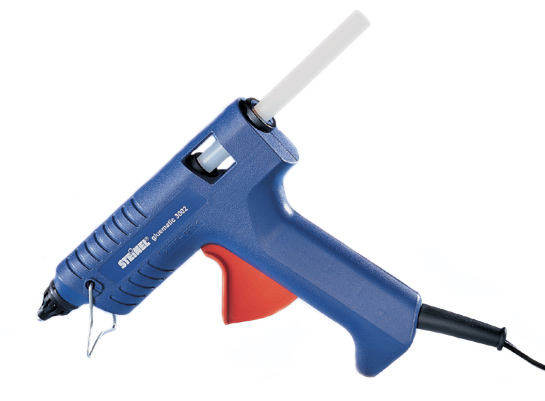 Cyanocrylate “Super glue”
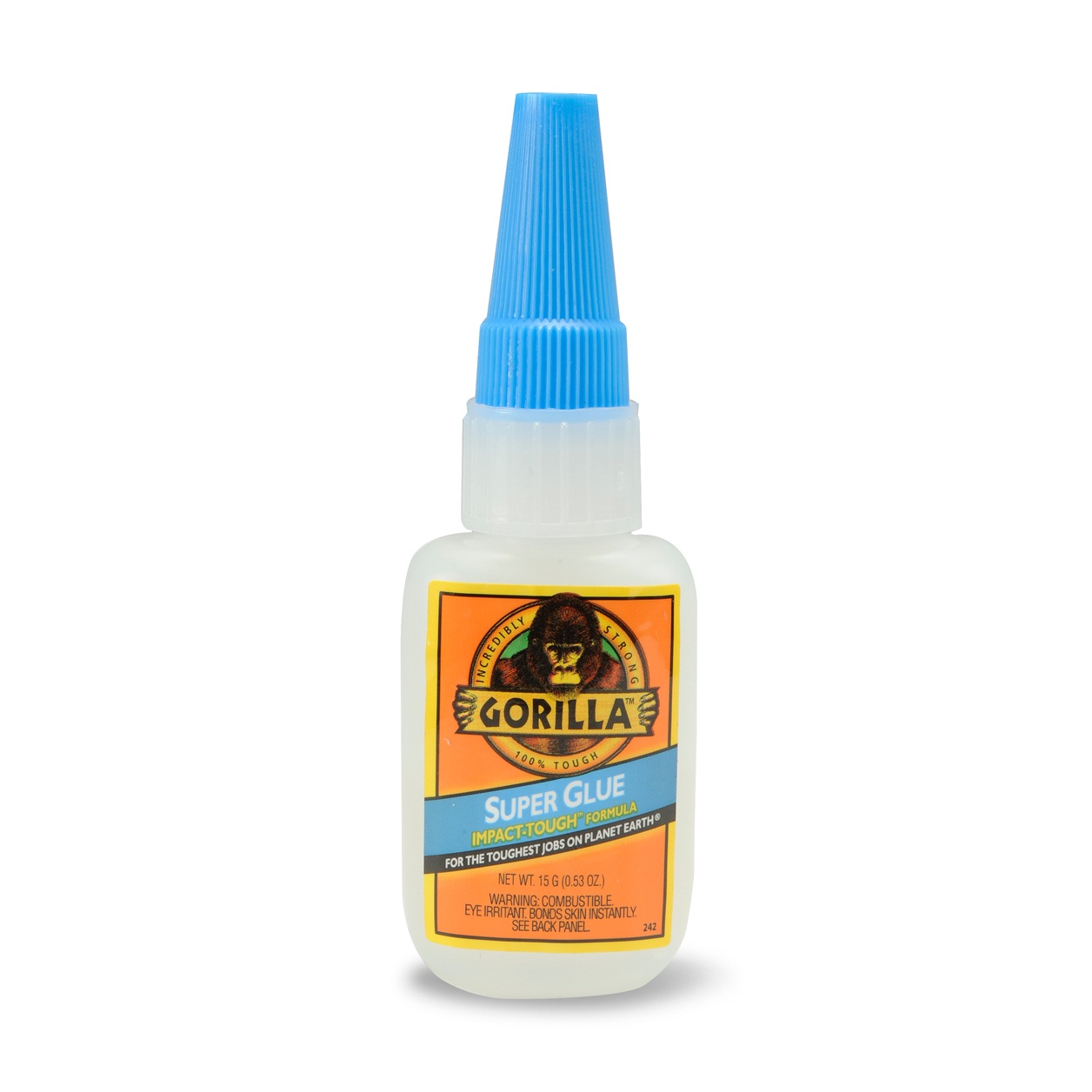